The lecture 15
Data analysis
In recent years, the development of the Internet has led to a significant increase in the number of news sites and social networks describing various events in the world. 
People actively share their opinions and comments on various topics such as politics, economics, security, sports, etc. 
The result is a huge amount of unstructured information available. It is impossible to track and analyze manually such volumes of information. 
Analyzing Big Data requires building an analytical platform that includes statistical indicators and uses machine learning algorithms.
Data analysis
The most essential is the attitude of people to important events, an understanding of how the perception of various events and the interaction of users with each other occurs. 
Such an analysis will identify the most important issues to which government agencies should pay more attention.
In Kazakhstan, publications of texts and user comments are presented on such popular news portals as Zakon.kz, Nur.kz, Vlast.kz, Tengrinews.kz, etc. and on social networks: VK, Facebook, Twitter and Instagram.
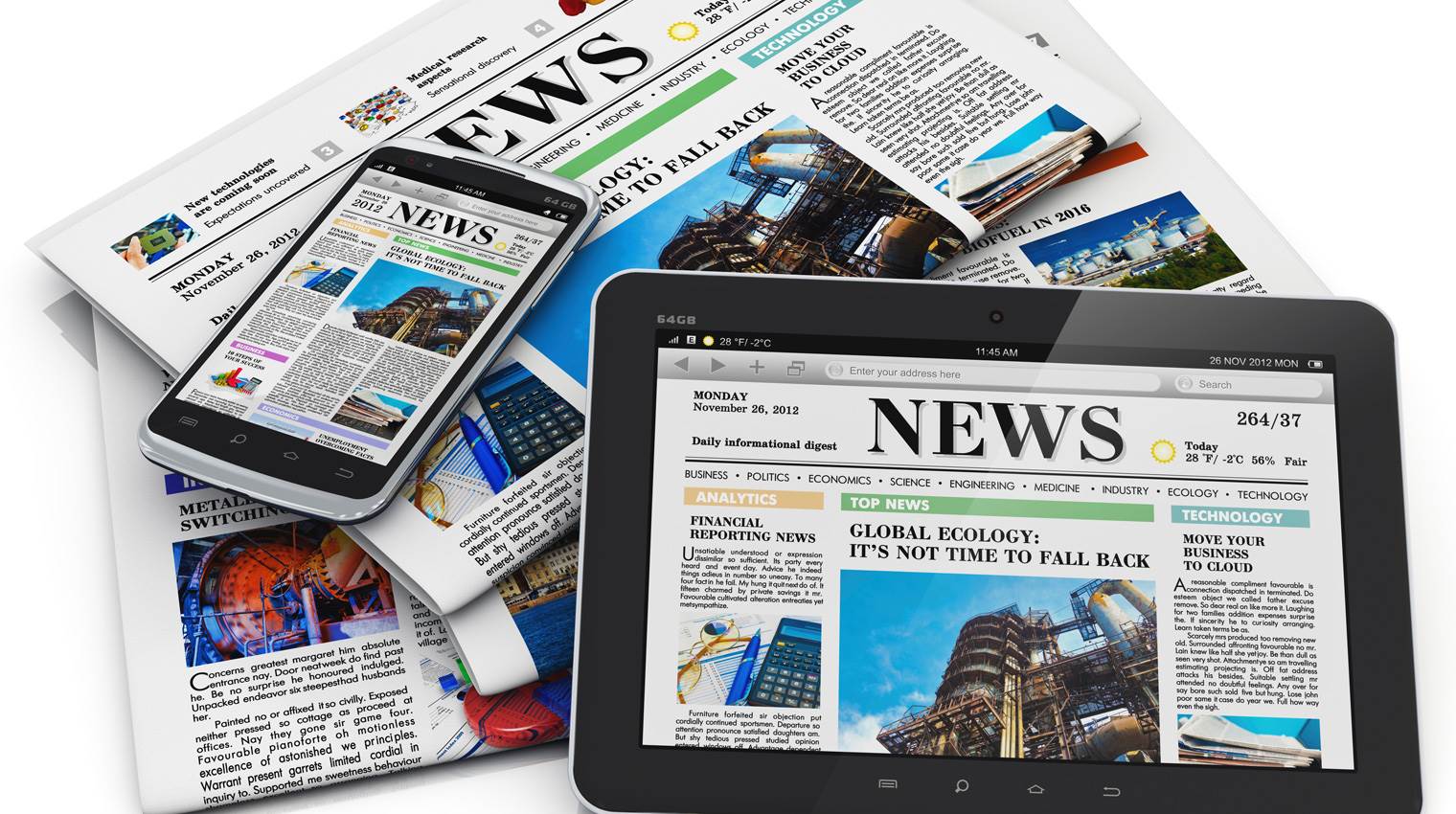 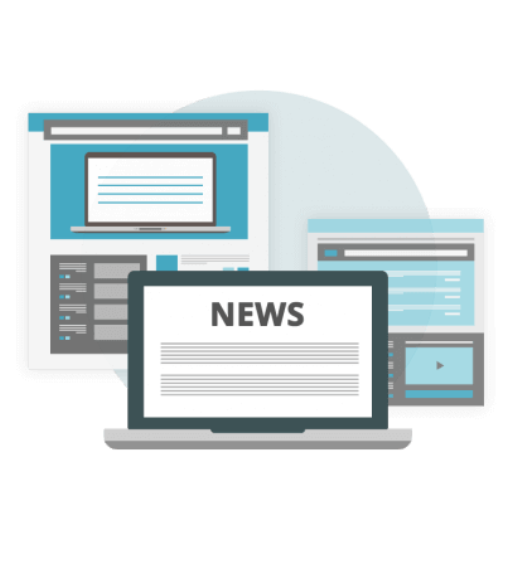 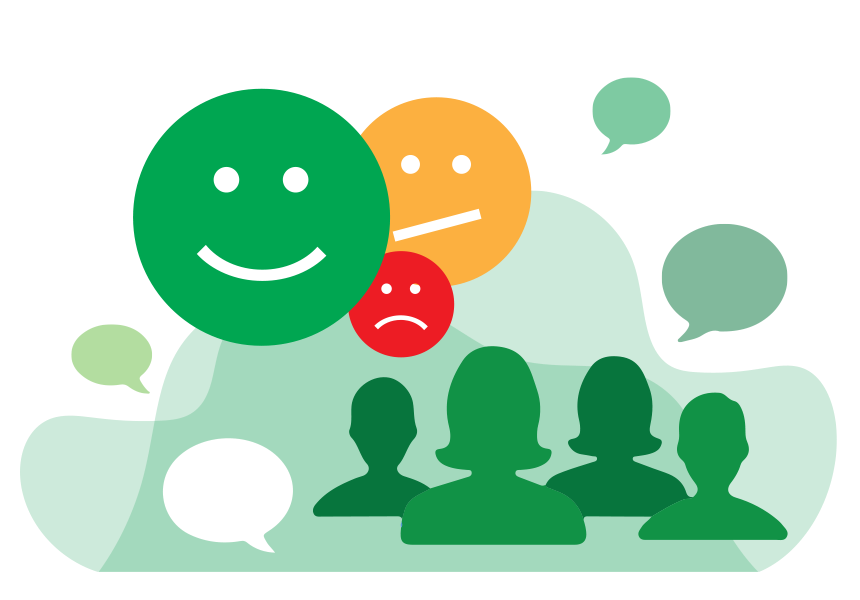 Data processing
The first step was data cleaning. 
The second step was stemming.
For Russian words, SnowballStemmer from the NKTL library in the Python programming language was used. 
For Kazakh words - Kazakh_Stemmer, which uses the base of suffixes and endings of the Kazakh language.
Preprocessing
Remove extra characters and punctuation marks
Remove 
stop words
Stemming
Text vectorization
Text vectorization. 
Steps were followed using One-hot encoding, TF-IDF and Word embeddings. 
One-hot encoding is too simple and not very efficient at present. 
I do not process data using it. 
In experiments, I compare the effectiveness of both TF-IDF and Word embeddings (Word2Vec, Glove, FastText)
Machine learning algorithms
The classification is performed using the most common machine learning algorithms: Naive Bayes classifier, Logistic regression, Support vector machine (SVM), K-nearest neighbors, Decision tree, and Random forest. 
A naive Bayes classifier is a very simple and efficient vector analysis method that performs as well as other more complex classifiers. This classifier is based on the conditional probability that document d is in class c and uses Bayes formula. For the text analysis model, the following formula is used
Machine learning algorithms
Support Vector Machine uses a hyperplane that divides a dataset into two classes: positive and negative. This hyperplane is given by the following formula:
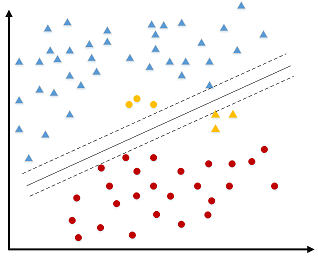 Machine learning algorithms
The K-nearest neighbors algorithm allows you to classify documents using Euclidean space, which determines the distance between two vectors.
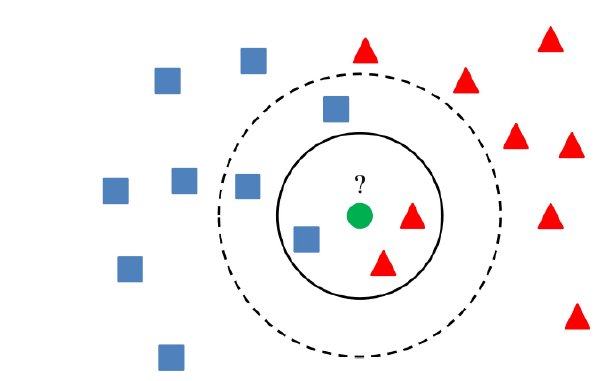 Machine learning algorithms
Нейронные сети
Classification with Neural networks:
Feedforward neural networks 
Convolutional neural networks 
Recurrent neural networks
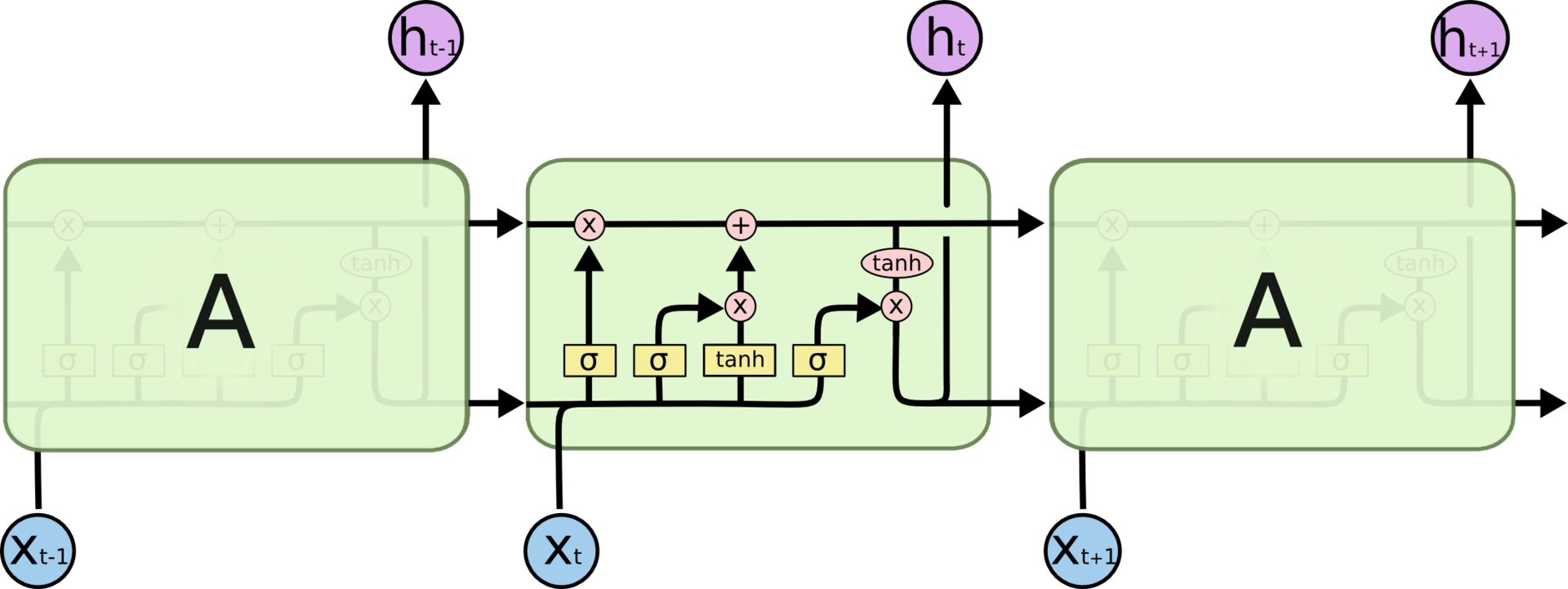 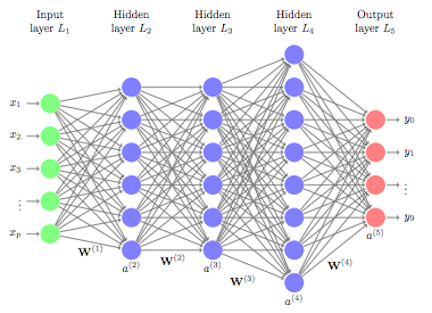 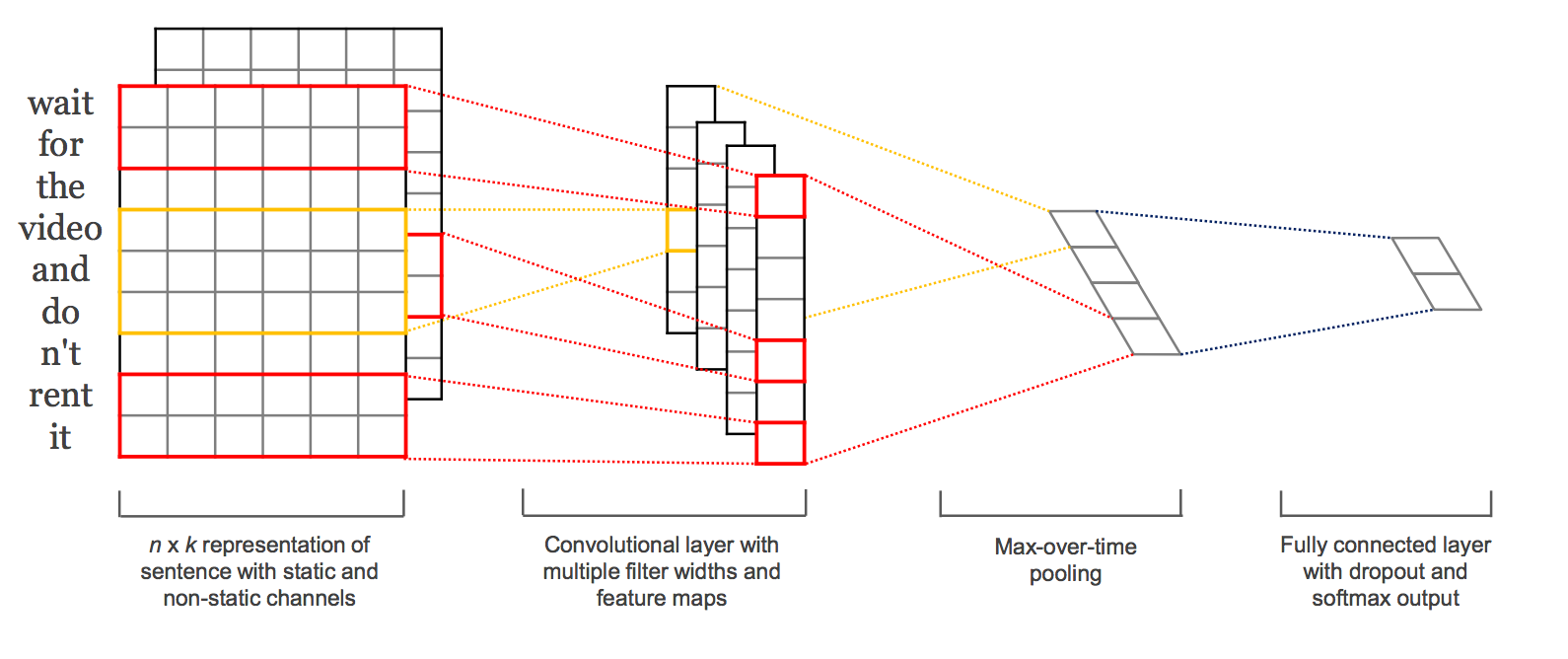 Binary classification of texts and comments
The text data is divided into training 80% and test 20%. 
Normalization and vectorization of text data. 
Application of machine learning algorithms. 
Use of metrics, accuracy, precision, recall and F-measure ROC curves are plotted.
Classification metrics (Russian texts)
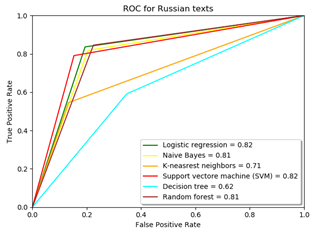 Classification metrics (Russian comments)
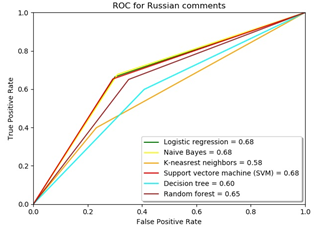 Classification metrics (Kazakh texts)
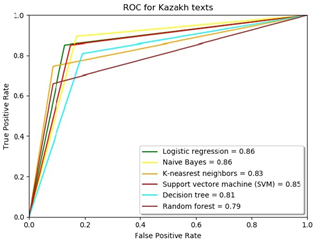 Classification metrics (Kazakh comments)
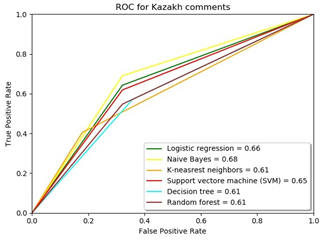 Classification metrics with CNN
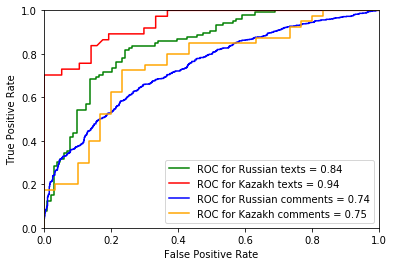 Classification metrics with LSTM
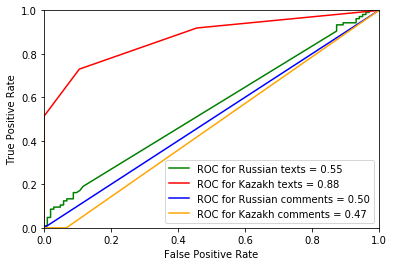 Multiclass classification
The extended database of texts contains many sources, both news portals and social networks and social groups. The database contains 97 thousand texts. 
A lot of texts were not tagged by language group. For the markup of the texts, I used the Google translate api, which well defines the source language of the texts.
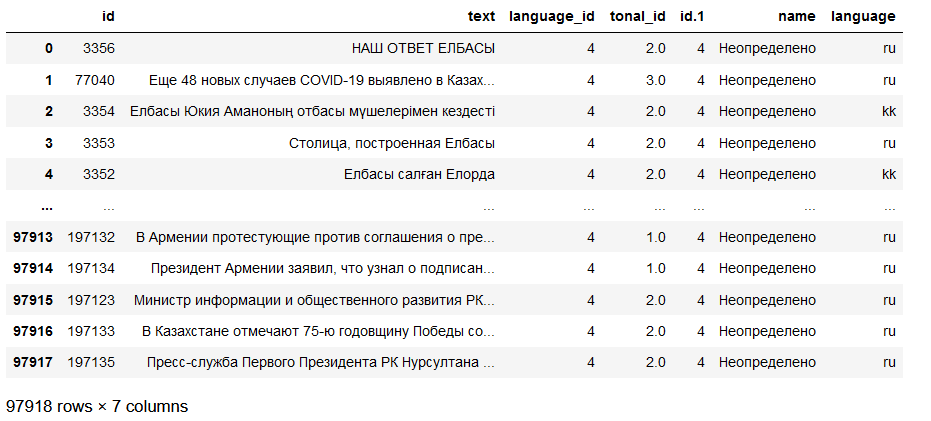 Russian texts
Texts processing
In this case, a multi-class classification is performed. 
Three classes are used: positive, neutral, and negative. 
In sentiment-tagged data, there is a large gap in the number of class labels, which critically distorts the results. 
For this, the classes are balanced: Random oversampling, Random undersampling, SMOTE and others. 
Random oversampling and Random undersampling simply copies the data to the largest class, or shrinks it to the smallest class.
Multiclass classification
Naïve Bayes classifier
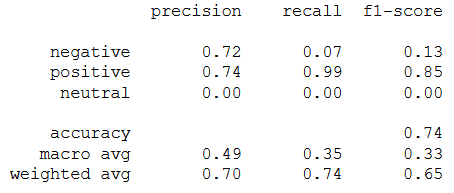 support vector machine
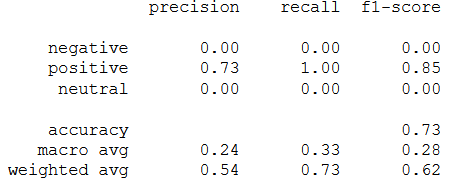 Logistic regression
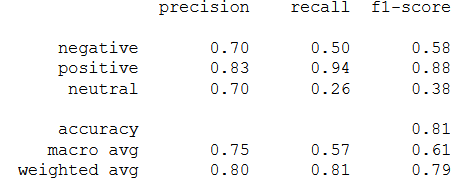 K-nearest neighbors
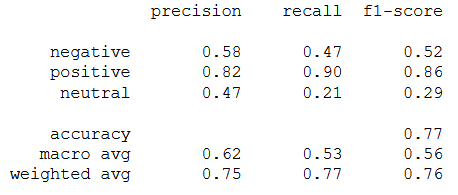 Decision tree
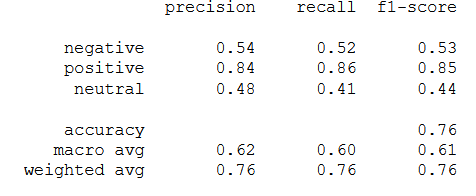 Random forest
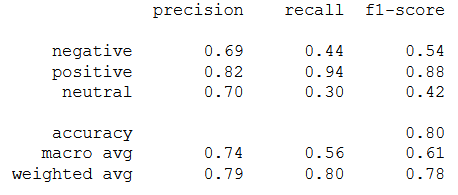 Gradient boosting
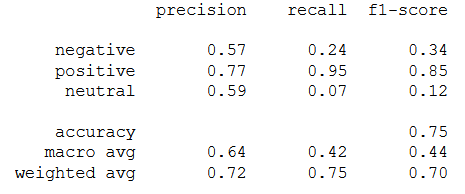 Metrics with oversampling (Naïve Bayes)
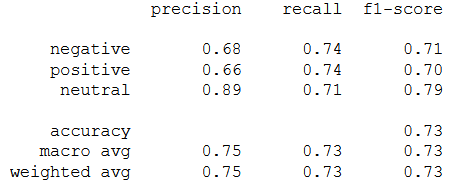 Support vector machine
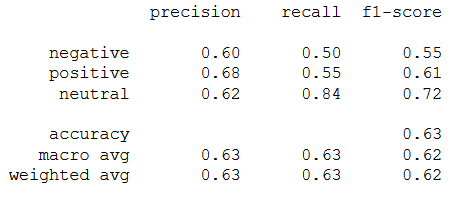 Random forest
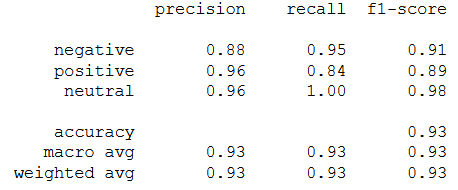 Classification with feedforward NN (TF-IDF)
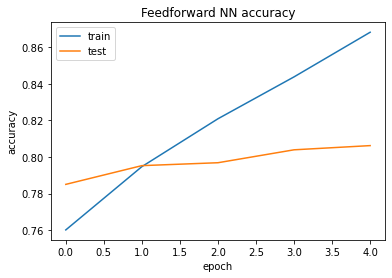 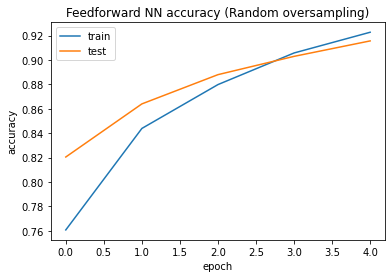 Classification with CNN (TF-IDF)
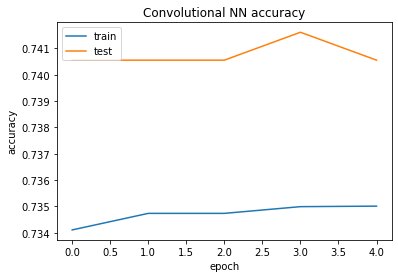